ADOT P2P Link
ADOT Vision and Long-Range PlanPlanning to Programming (P2P) LinkagePrototyping P2P Link
Implementation
AASHTO SCOPLinking Planning to ProgrammingP2P Link
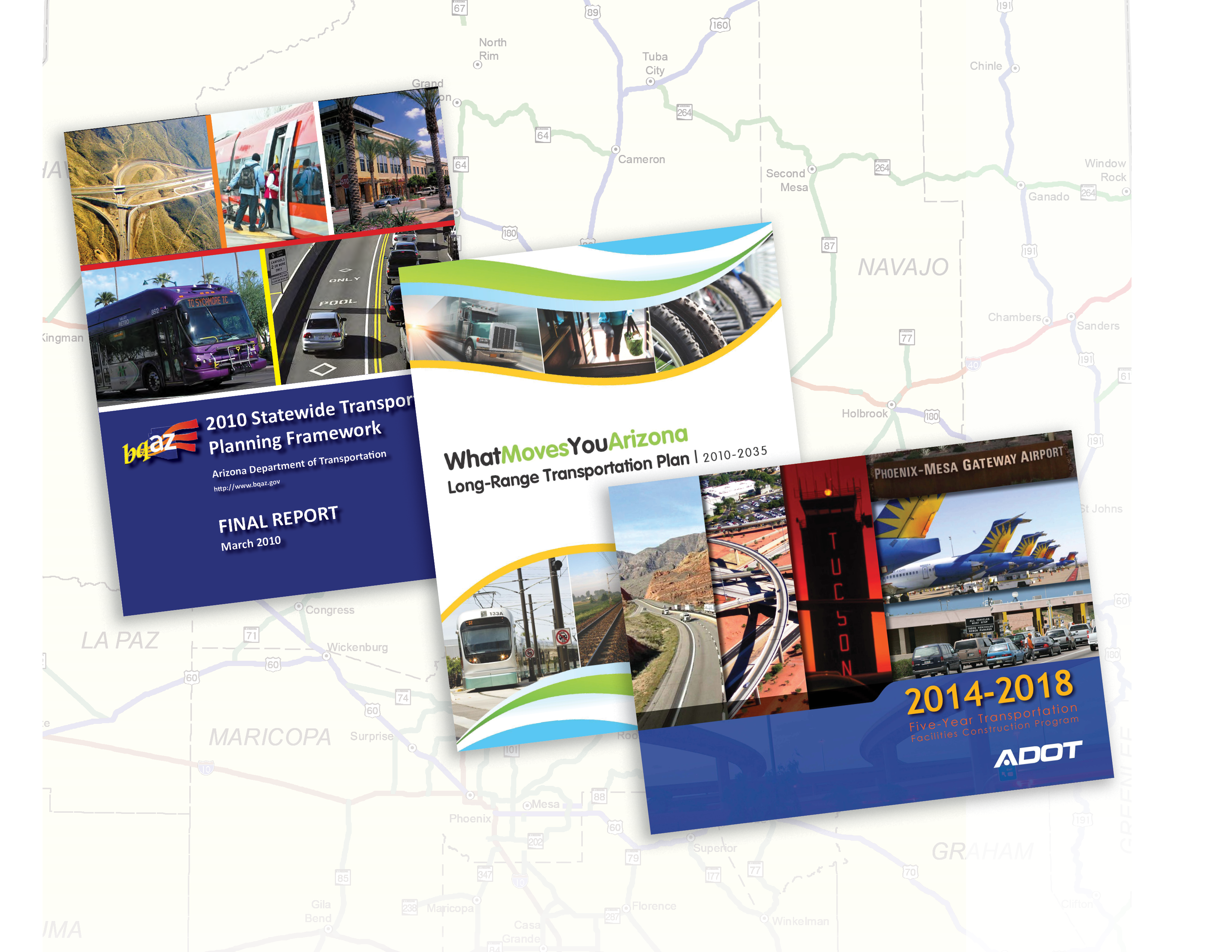 Rural Transportation Summit
January 16, 2014
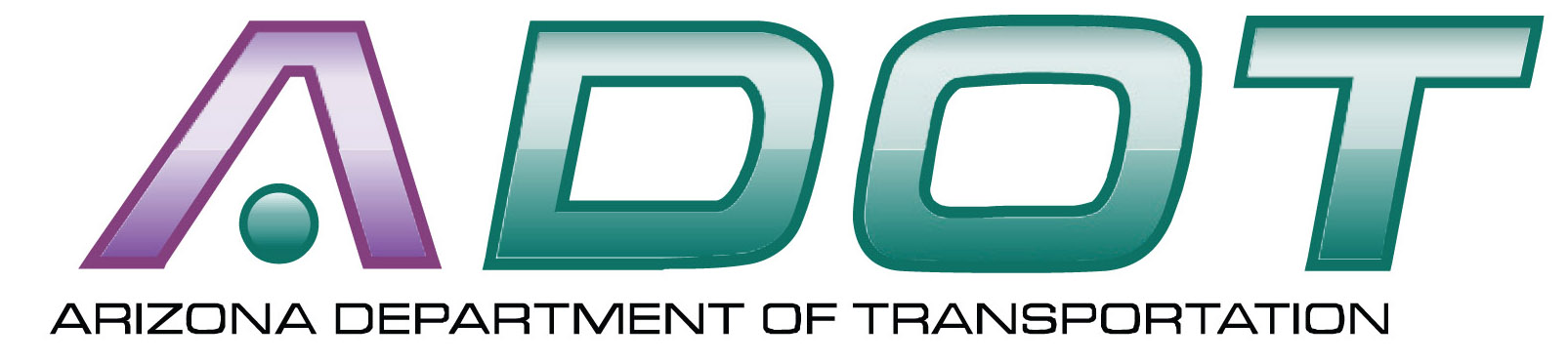 1
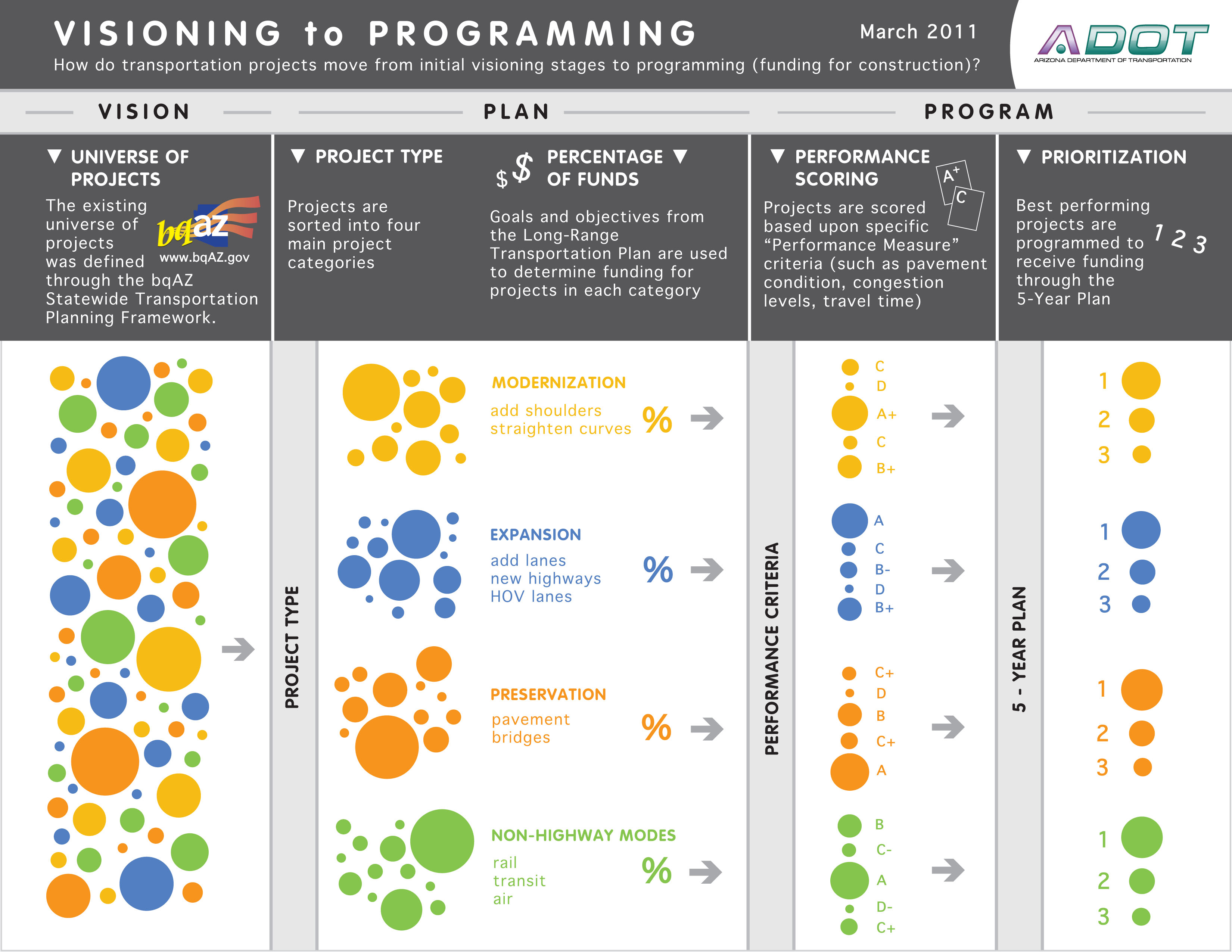 2
[Speaker Notes: Changing World

Timeliness]
P2P Link Goal
To create a performance-based process that links planning to programming
transparent, defensible, logical, reproducible
3
[Speaker Notes: Establish a performance-based management mindset and approach
Address asset management needs for managing infrastructure 
Allocate resources efficiently through a risk-based process
Increase annual programming efficiency by establishing 10-Yr Program - Development (years 6-10) and Delivery (years 1-5)
Comply with MAP-21 requirements
Continually adapt to changing requirements and needs 
Consider a range of funding sources and opportunities]
Developing P2P Link
Recognize Concurrent Program Updates and State Transportation Board Programming Outcomes
Identify P2P Link Business Requirements
Review of Current Practice and Best Practice
Develop Concept Models
Define P2P Process and Methodologies
Migrate to New Process
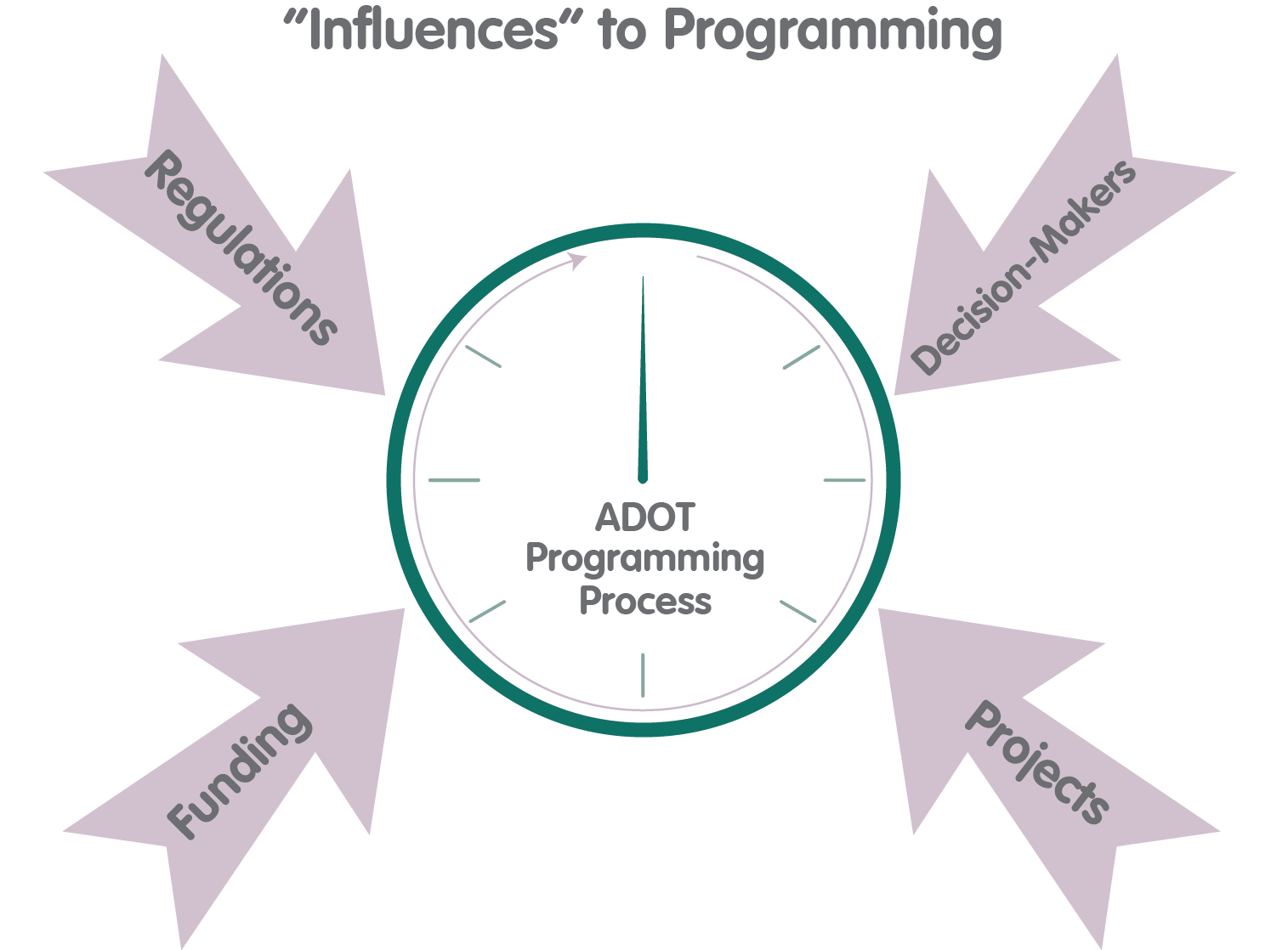 4
Process Collaboration
ADOT Leadership – All Divisions
ADOT Management and Technical Staff
Arizona MPOs/COGs
FHWA
Peer States
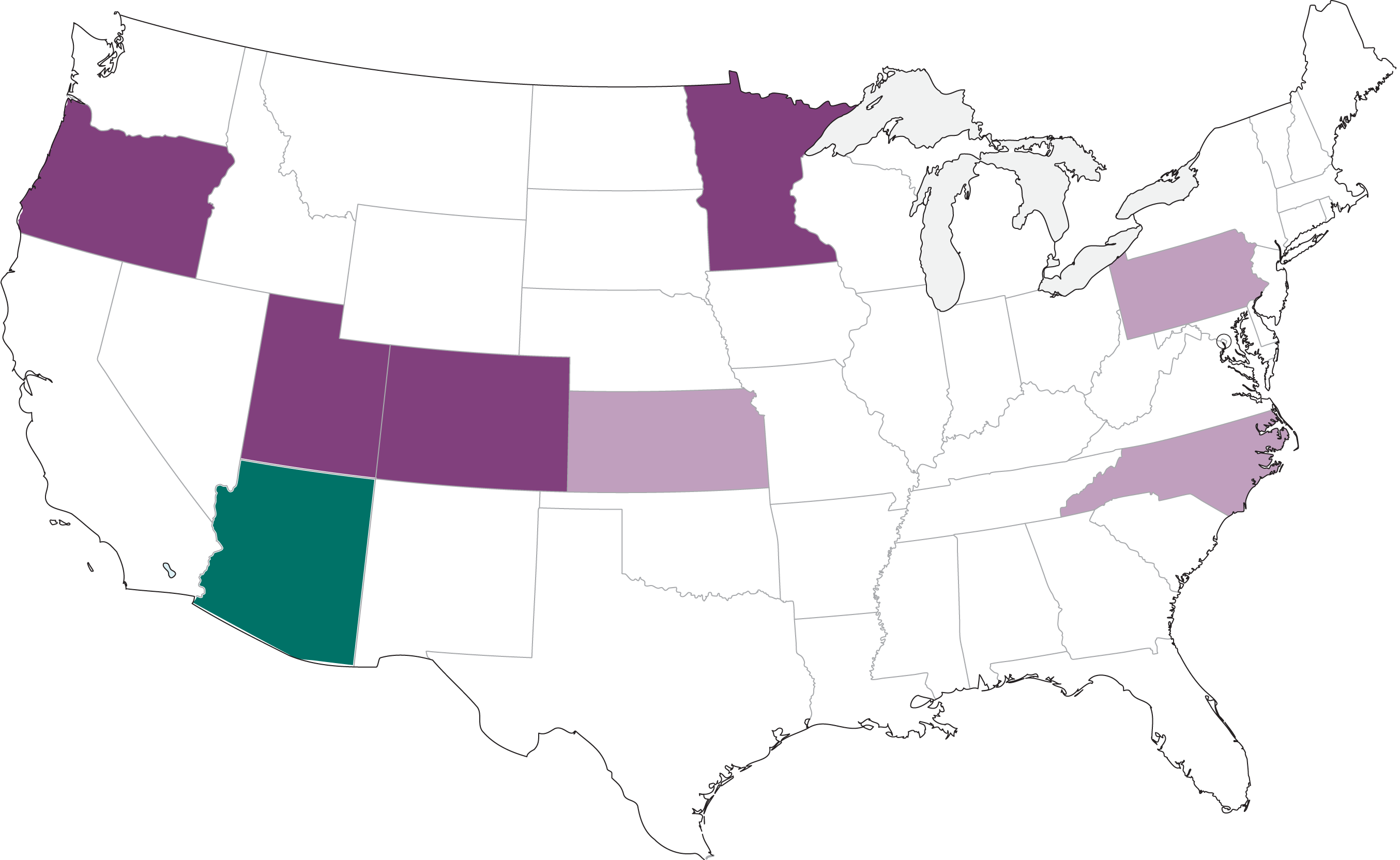 5
[Speaker Notes: Focus on importance of peer interaction—relevant to AASHTO audience
Involving peer states
Self assessment
Learn from others
Choosing ADOT’s peers
Program size
Economic base; Phoenix & Tucson population centers
Statutory / legislative structure
Peer state participation
All day workshop;  presentations, panels, work sessions
Process critiques thru web meetings
Support as needed]
Linking Planning to Programming
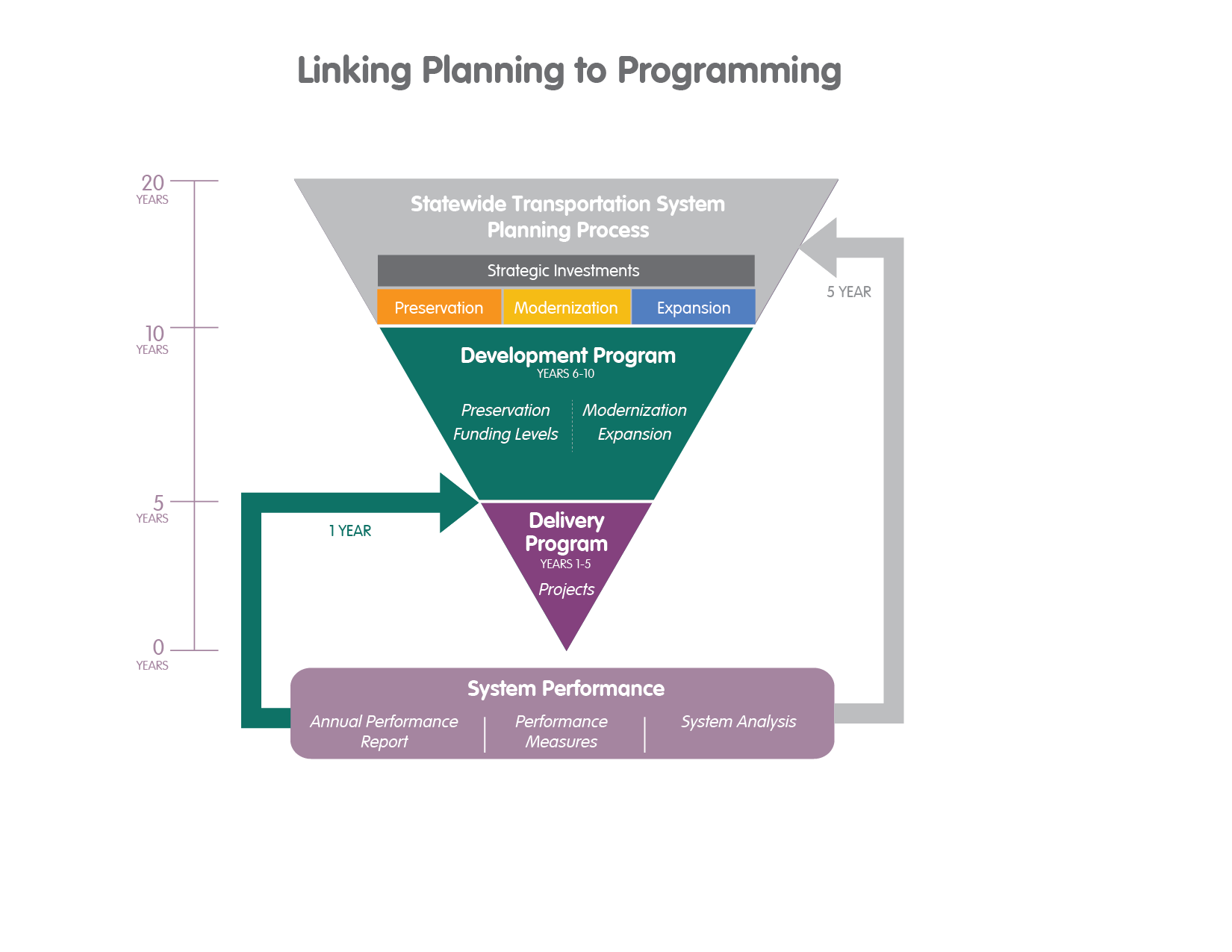 6
[Speaker Notes: System Performance is the foundation]
System Health (Sustainability)
7
[Speaker Notes: Balance
Foundation]
System Performance Monitoring
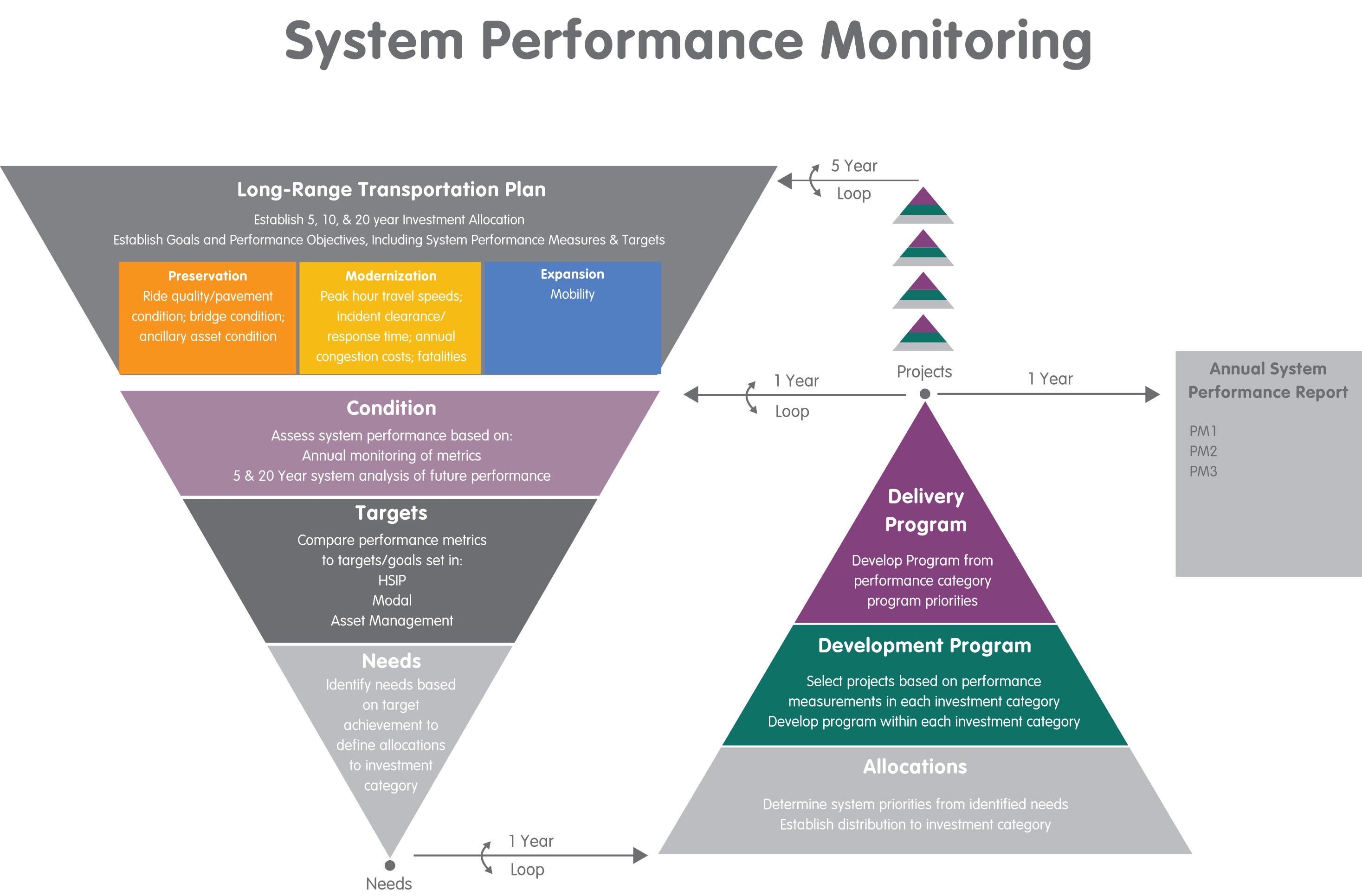 8
[Speaker Notes: Updated by Caprice 10/9]
Program Investment Categories
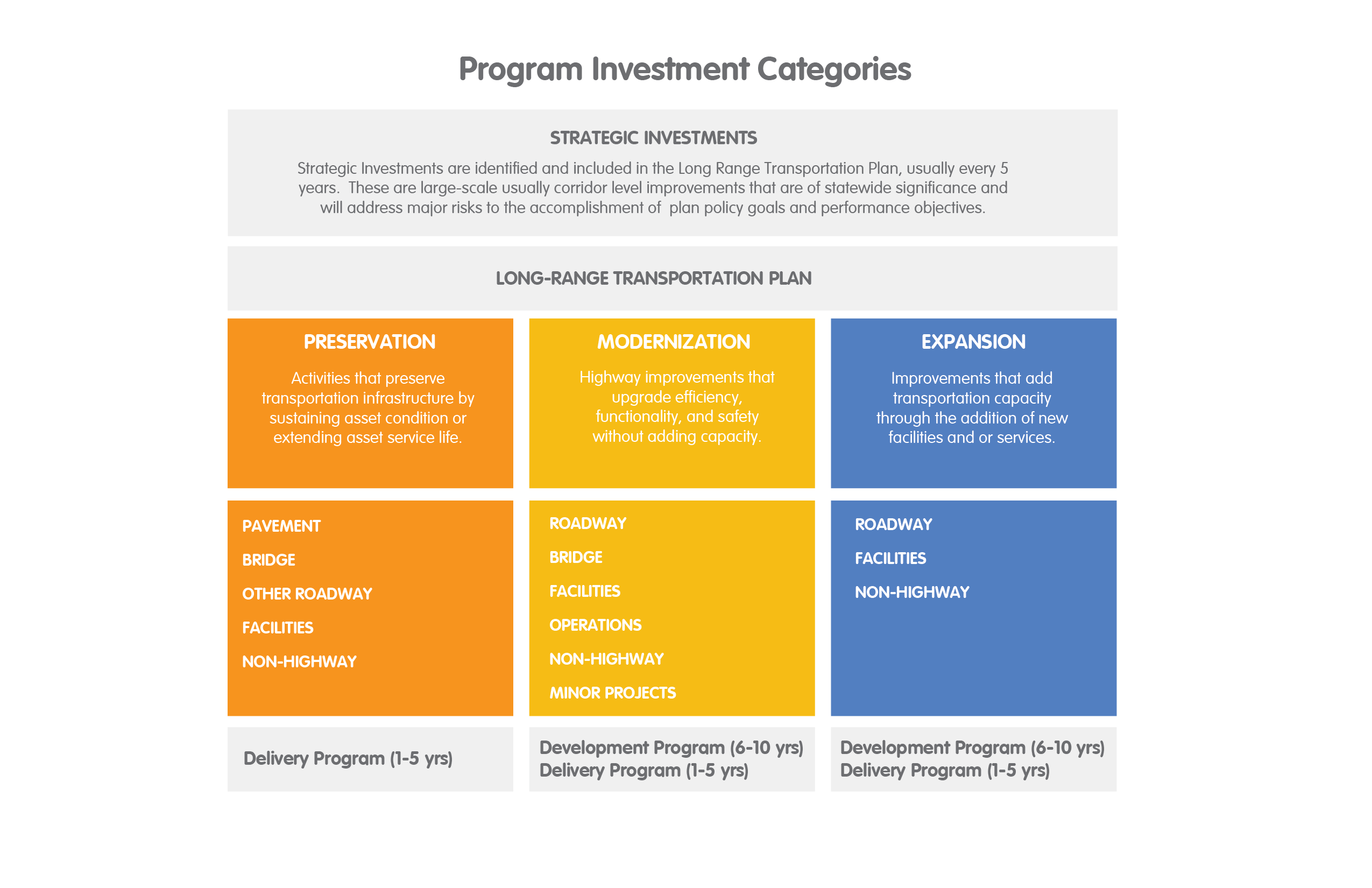 9
[Speaker Notes: Updated by Caprice 10/9]
Annual Program Update
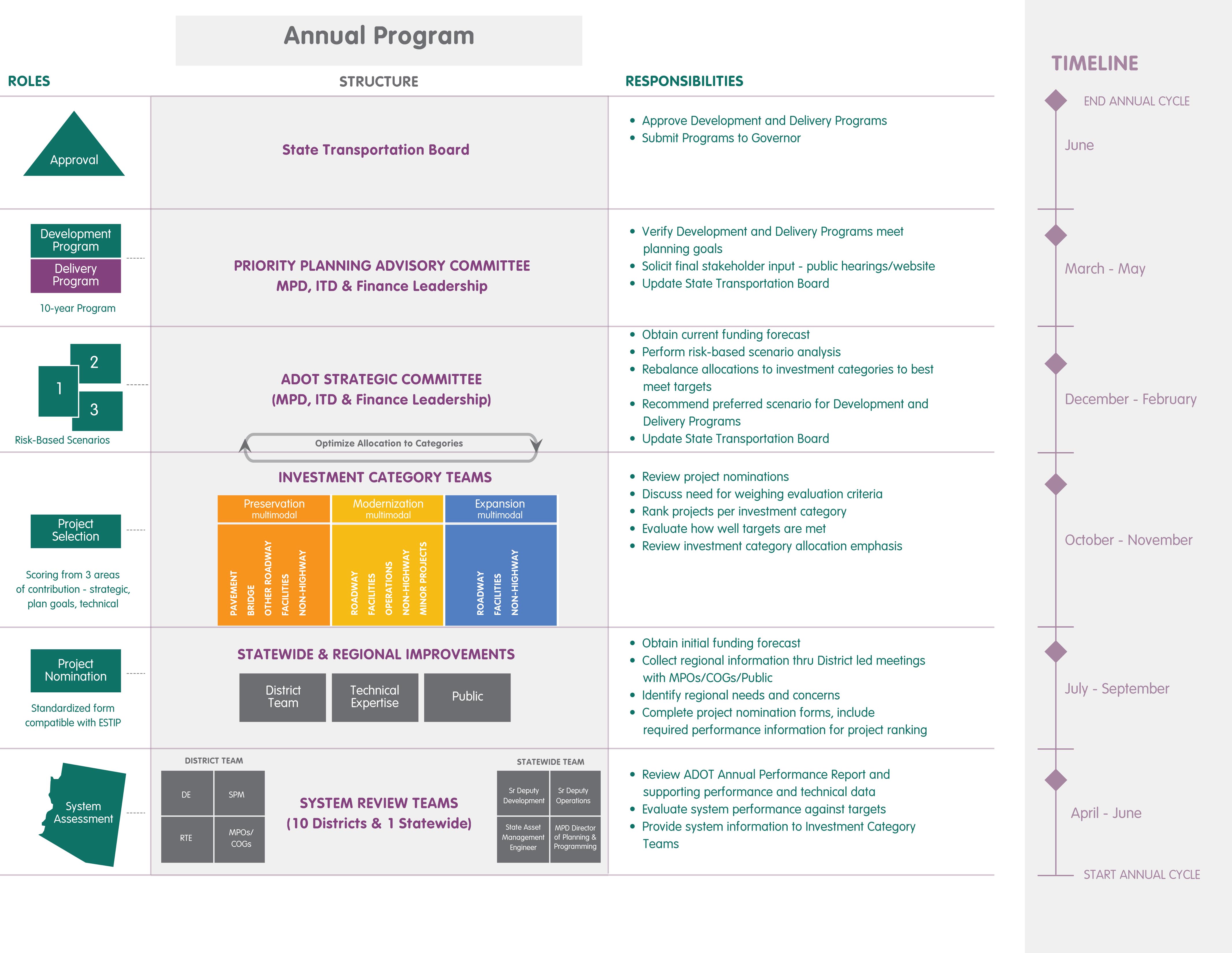 10
[Speaker Notes: We recognize that it is not just a system of hard assets and data—it is about people—the people who plan, evaluate, and program the system, and the people who pay for it and use it

Focus on top and right-hand axes, not detail

Talk about building consensus and ownership from the ground up (similar to ground-up story of system performance being the foundation in previous slides]
P2P Link Reality Check
Ensure approach is technically sound and not onerous to undertake
Operationalize the evaluation criteria
Involve management and technical staff in developing and using the process
Calibrate against the existing construction program
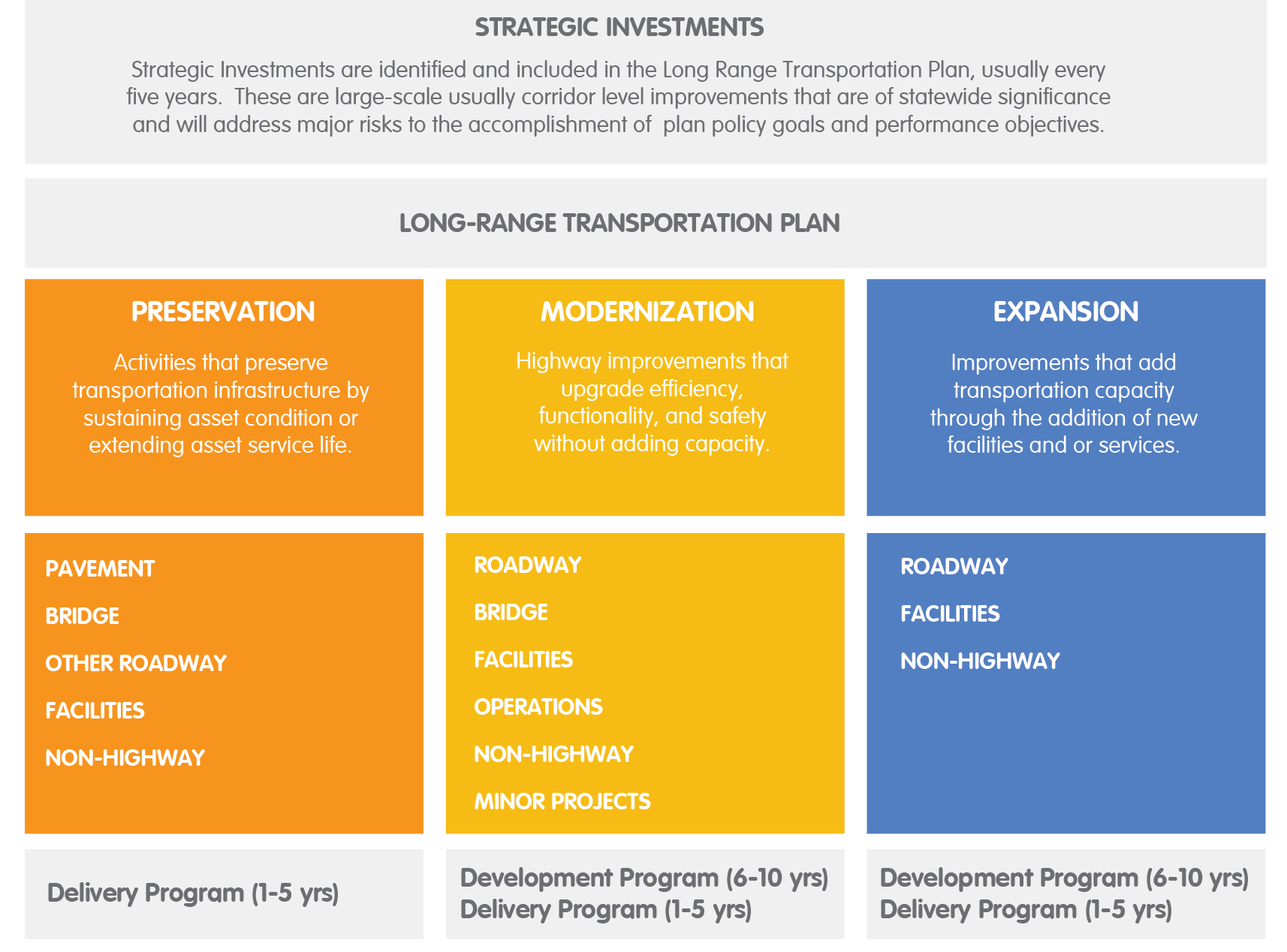 11
Evaluation Criteria
Relate planned system performance to project ranking
Consistent with MAP-21 performance measurements
Consider the best set of performance indicators to prioritize projects within each investment category
Utilize the fewest criteria to yield meaningful resultsin ranking projects
Minimize overlapping criteria that result in unintentional weighting
Project Ranking
Criteria
Score
Project
12
[Speaker Notes: The evaluation criteria provide the connection between project and system performance.  They are consistent with the performance measurements anticipated by MAP-21, thereby connecting project ranking with system performance.  As performance goals and objectives change over time, the evaluation criteria may also need to be adjusted so that they implement the planned for system performance. 
Each category included several considerations in determining what the best set of performance indicators would be to prioritize projects within.   The intent was to decide upon the fewest number of criteria as possible that would yield meaningful results in ranking projects.   The approach focused on minimizing overlapping criteria, which would measure similar outcomes and result in unintentional weighting.]
Preservation - Bridge
13
Preservation - Pavement
14
Modernization
15
Expansion
16
Observations from Prototyping
No fatal flaws identified so far…
ADOT has good alignment among leadership, line managers, and technical managers allowing for good process flow
Prioritized projects can be geographically mapped
Data for preservation evaluation criteria are available and easy to use
Modernization evaluation criteria have been identified, but will require further analysis to validate
Expansion evaluation criteria have been identified, but may be time-consuming to develop
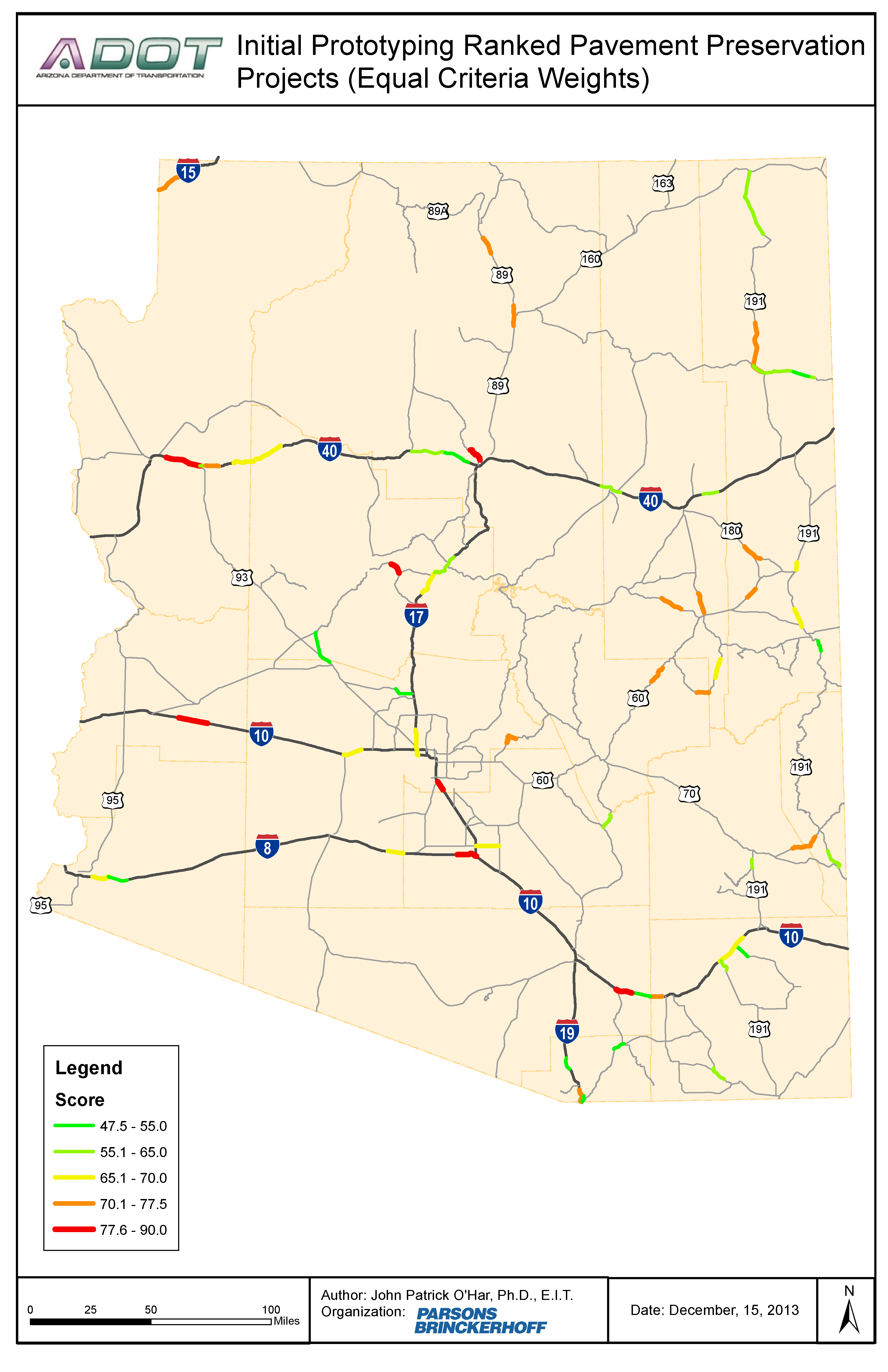 17
Implementation Considerations
3-year Implementation Strategy Plan
MAP-21 Performance Measurements
New Planning Required: Strategic Highway Safety Plan, Asset Management Plan, System Performance Analysis
Planning Updates Required:  LRTP, Modal Plans, Regional Plans, etc.
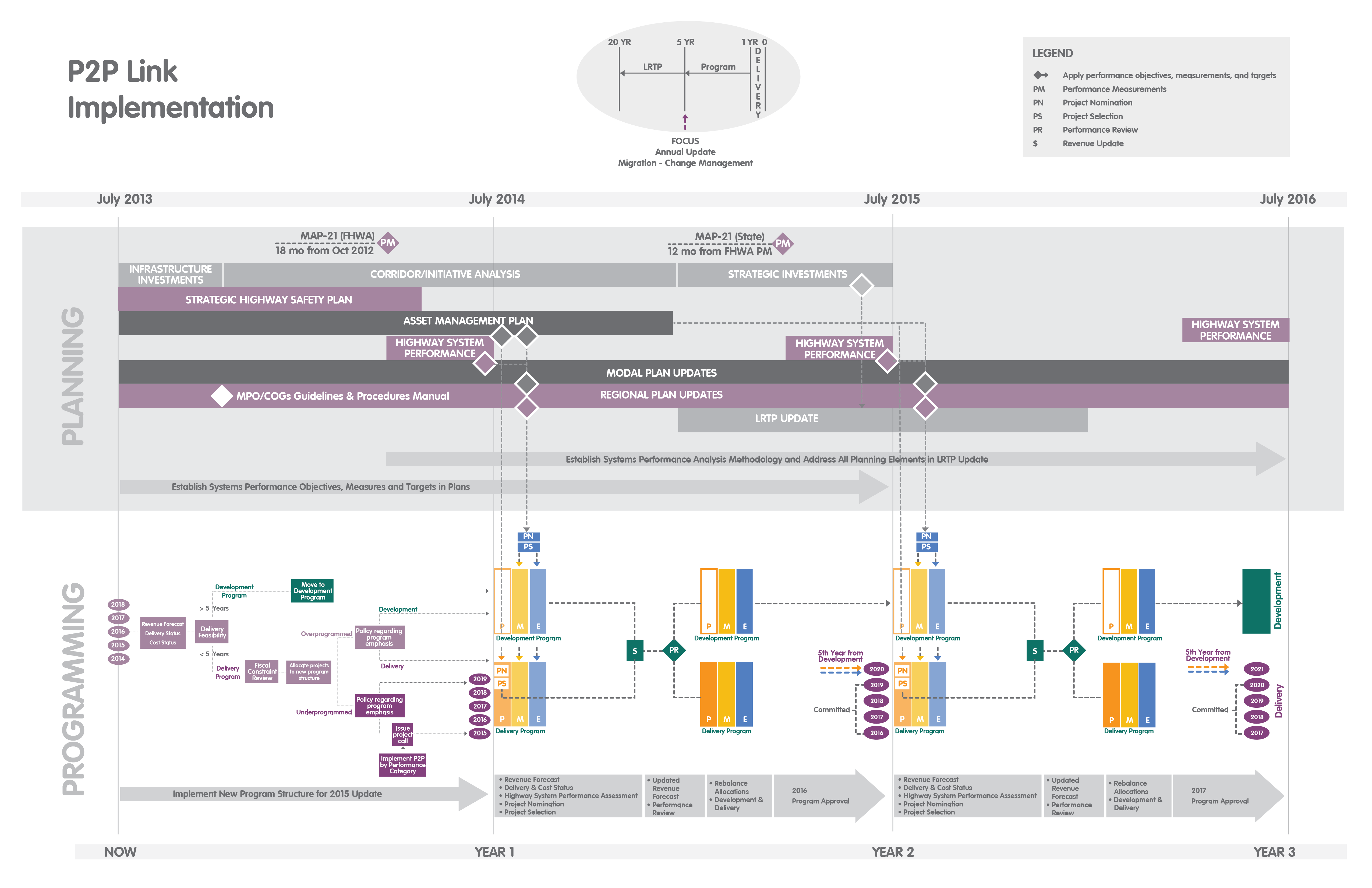 18
3-Year Strategy Plan
Year 1 – Initiate Planning Efforts and the 10-Year Program Plan 
Define scope and timeline for Asset Management Plan, System Performance Analysis and LRTP Update
Implement new 10-Year Program structure 
Define methodology of System Performance Analysis
Year 2 – Implement System Performance Program  
Evaluate the current program balance among the investment categories pending plan updates  
Prepare the first System Performance Analysis Report 

Year 3 – Update the LRTP 
Refine overall methodology for System Performance Analysis and address the identified needs in the LRTP update  
Identify Strategic Investments in the LRTP update
19
Anticipated Benefits
Transparent, defensible, logical, reproducible process for programming improvements
Truly linking planning to programming to use funds more effectively
System performance will drive investment decision making
Simplified program structure
Implementation of a risk-based approach
Assist with implementation of MAP-21
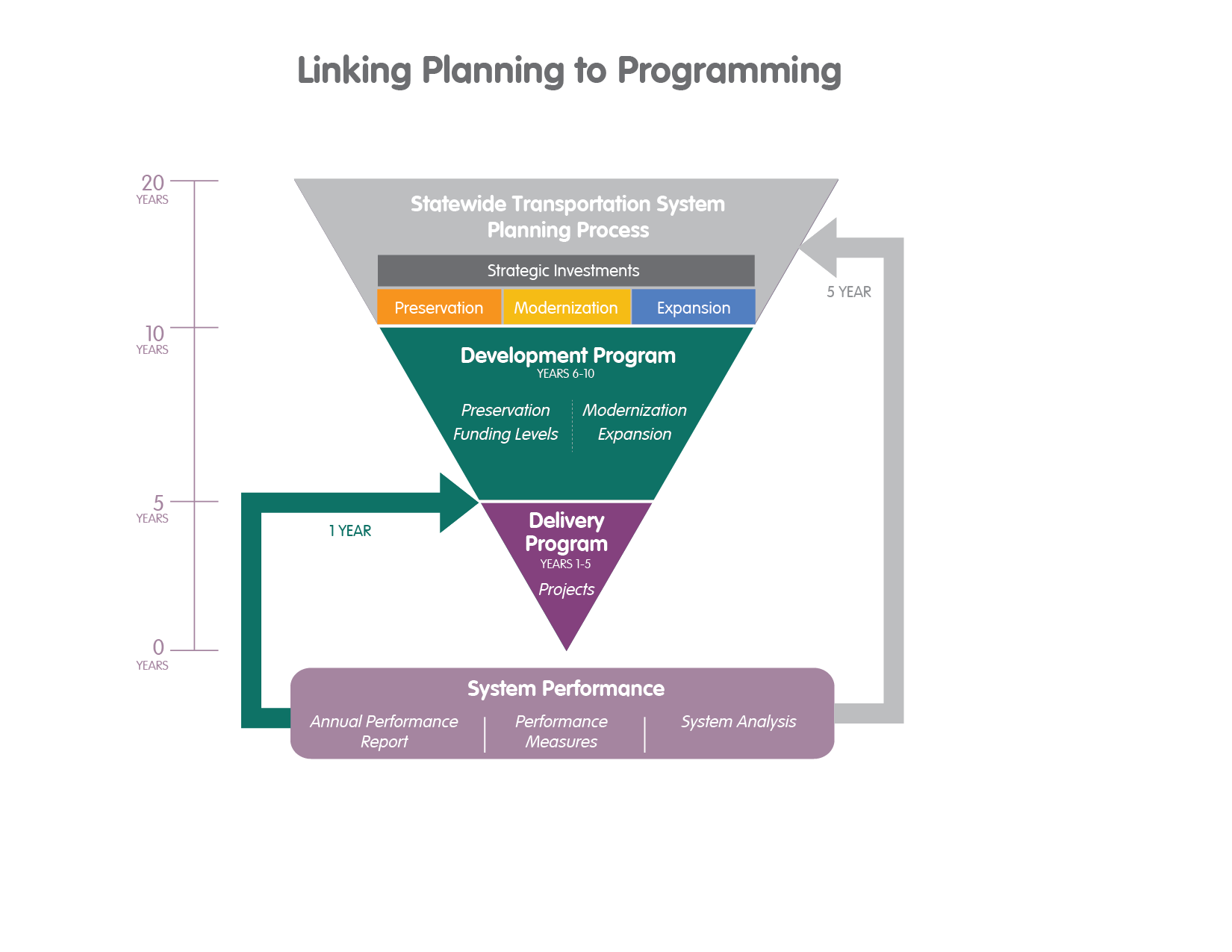 P2P Link will change business practices at ADOT
20
ADOT P2P Link
Questions?
AASHTO SCOPLinking Planning to ProgrammingP2P Link
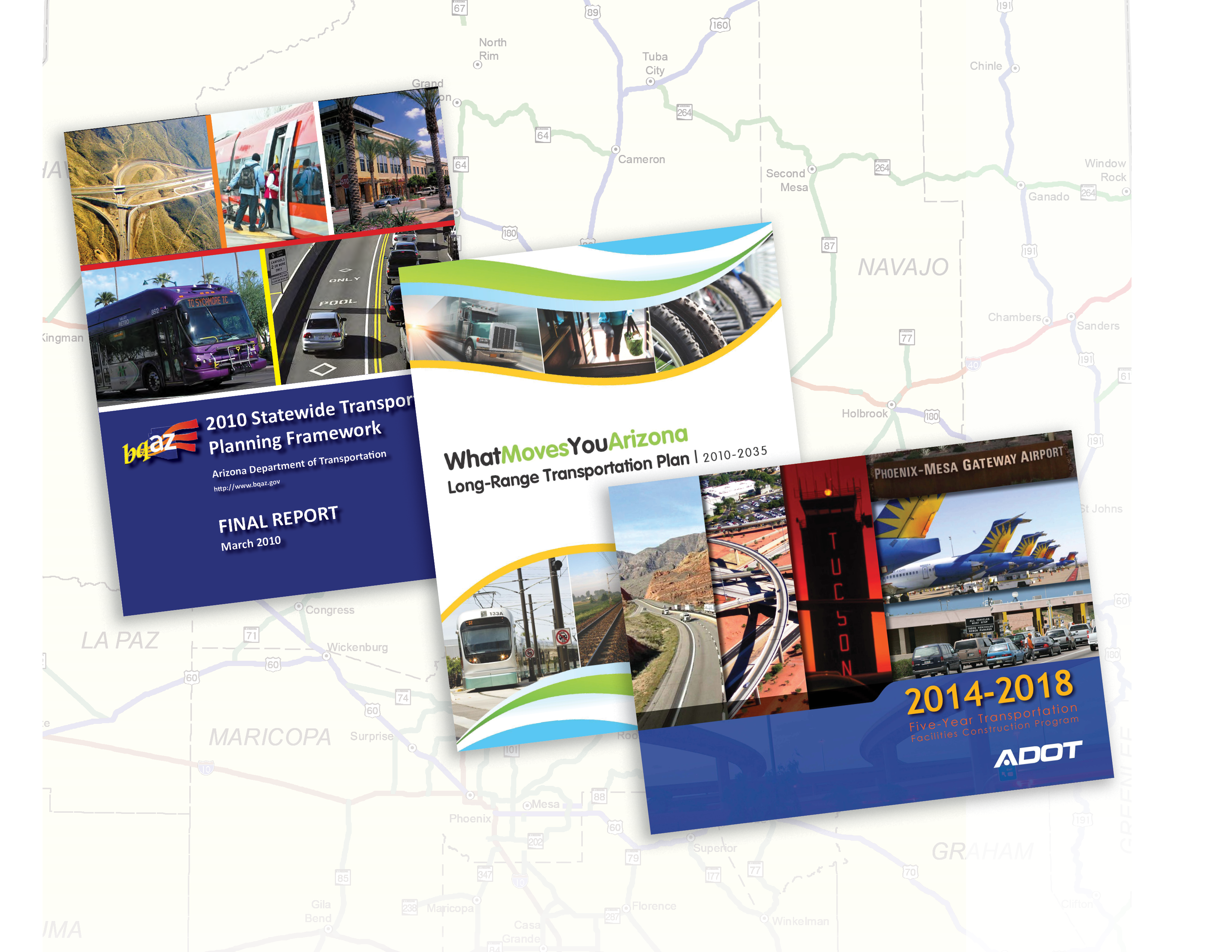 Thank you!
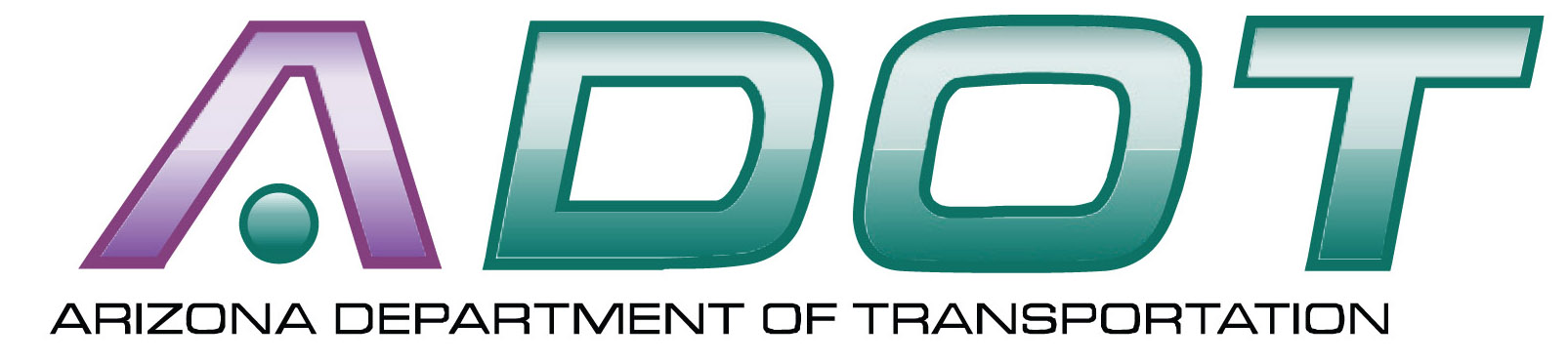 21